POTOVANJE V NOVI VEK IN SODOBNOST
Zdaj smo že natančno spoznali obdobje srednjega veka. Vemo, kako so živeli v srednjeveških gradovih in kako v mestih. Obdobju srednjega veka je sledilo obdobje novega veka, ko je človeštvo  doživelo velike spremembe.
Poglejmo še enkrat časovni trak zgodovine od časa, ko so naše ozemlje osvojili Rimljani.
1                    500                                              1500             1918
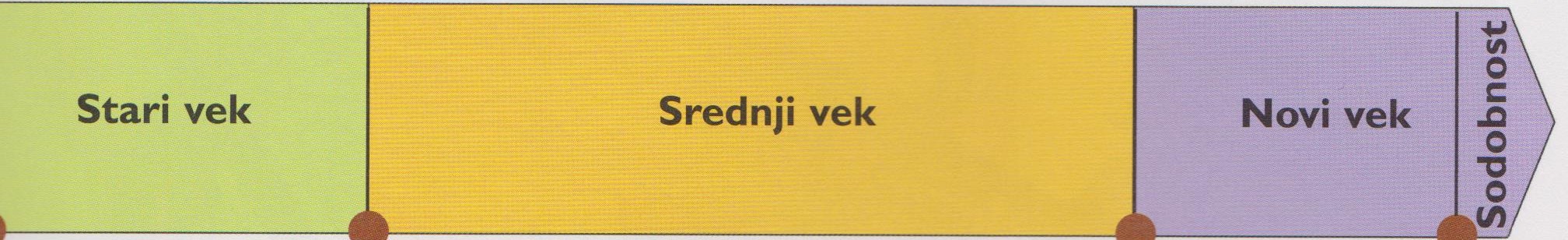 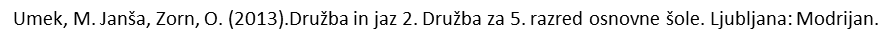 Novi vek je trajal  približno od leta 1500 do leta 1918.
NOVI VEK
S
O
D
O
B
N
O
S
T
1918
1500
Od leta 1918 dalje pa je obdobje sodobnosti.
Pravimo, da se je novi vek začel približno leta 1500 …
ker je leta 1492   Krištof Kolumb odkril Ameriko.
Krištof Kolumb je bil pomorščak, ki je odkril Ameriko – do tedaj Evropejcem neznano celino.
https://www.google.com/search?q=krištof+kolumb&source=lnms&tbm=isch&sa=X&ved=2ahUKEwju8
Pravimo, da je bilo konec novega veka leta 1918 …
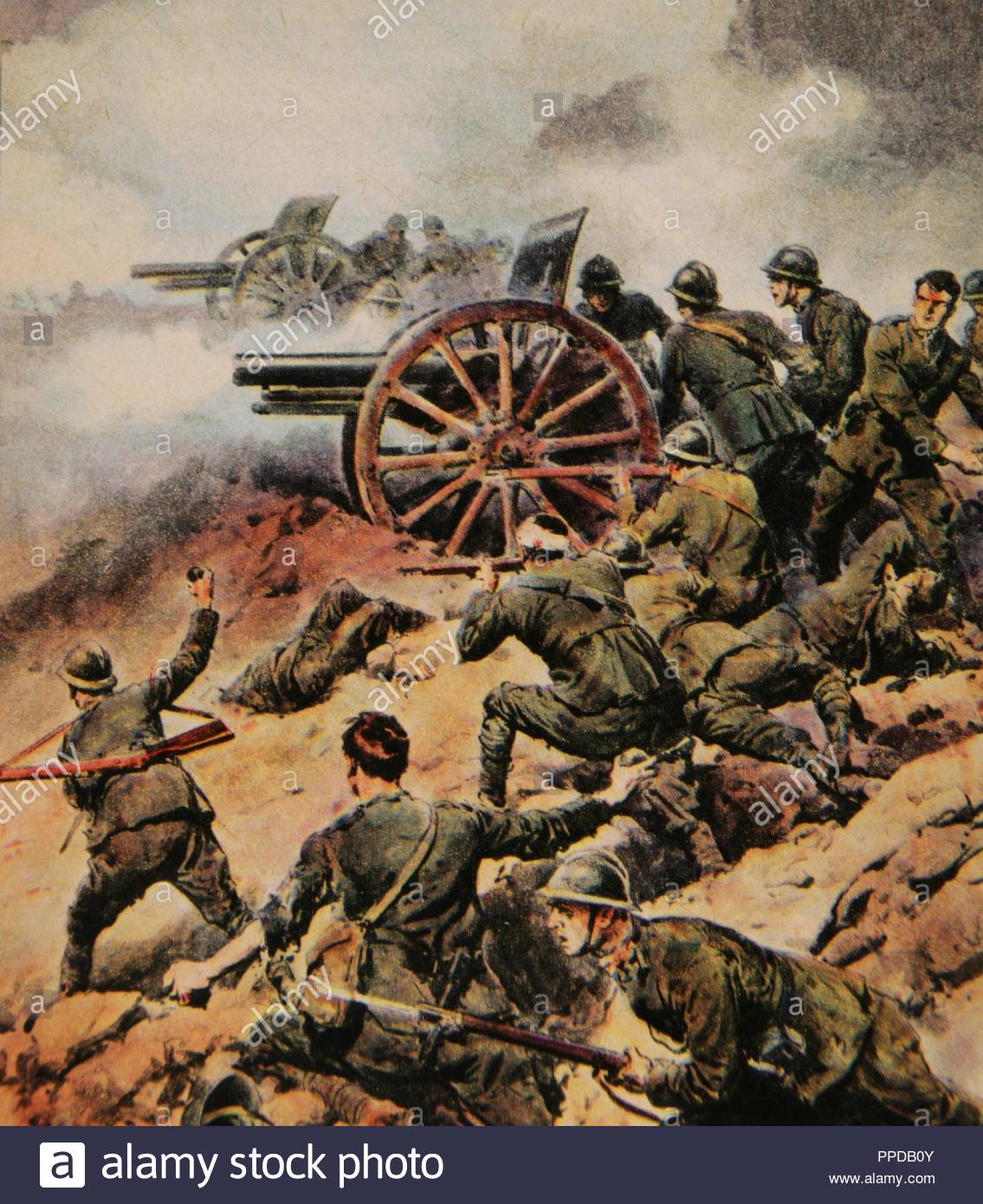 ker se je 
leta 1918 končala         prva svetovna vojna.
Prva svetovna vojna je bila do tedaj najhujši vojaški spopad. Trajala je štiri leta (1914─1918).  Po njej je bilo prebivalstvo izčrpano, vladala je lakota in širile so se bolezni. V njej in takoj po njej (zaradi bolezni) je življenje izgubilo 20 milijonov ljudi.
https://www.google.com/search?q=so%C5%A1ka+fronta&tbm=isch&ved=2ahUKEwjn7eWYsdjoAhVJ3KQKHSuBBqkQ2-
Človeštvo je v novem veku doživelo velike spremembe.  Za razvoj so bili pomembni mnogi izumi:
izum 
parnega stroja
tiskanje knjig
napredek v medicini
izum 
elektrike
Zapiši in nariši v zvezek: 


POTOVANJE V NOVI VEK IN SODOBNOST

Novi vek je trajal od približno leta 1500 do leta 1918.
NOVI VEK
1500
1918
Človeštvo je v novem veku doživelo velike spremembe. Za razvoj so bili pomembni mnogi izumi:
izum parnega stroja,
tiskanje knjig, 
izum elektrike,
napredek v medicini.
Od leta 1918 dalje pa je obdobje sodobnosti.
zgodovinska zmešnjava

Razmisli, kako bi pobarvane dele postavil tako, da bi bil zapis pravilen. Nalogo reši ustno, če pa želiš, jo lahko zapišeš v zvezek.
Obdobju, ko so našemu ozemlju vladali Rimljani, pravimo		      .  		     

Temu je sledilo dolgo obdobje srednjega veka, ki je trajalo okrog             let.  Zaznamovano je bilo s srednjeveškimi gradovi, plemiči ter mesti z obzidji. 

Po odkritju Amerike se je začelo obdobje, ki mu pravimo   	         . Začelo se je približno leta		.           

Obdobju po koncu prve svetovne vojne pa pravimo	          .
Sodobnost
1500
1000
STARI VEK
NOVI VEK
Rešitve:
Obdobju, ko so našemu ozemlju vladali Rimljani, pravimo STARI VEK.  		     

Temu je sledilo dolgo obdobje srednjega veka, ki je trajalo okrog 1000 let.  Zaznamovano je bilo s srednjeveškimi gradovi, plemiči ter mesti z obzidji. 

Po odkritju Amerike se je začelo obdobje, ki mu pravimo NOVI VEK. Začelo se je približno leta 1500.         

Obdobju po koncu prve svetovne vojne pa pravimo SODOBNOST.